Active Transportation Counts Program Update
CAC Bicycle/Pedestrian Subcommittee
March 26, 2019
Project Overview – Accomplishments
The Active Transportation Count Program:
Built from existing efforts to collect bicycle and pedestrian counts throughout the County 
Consolidated all counts into a single location
Developed a guide for future active transportation investments 
Support for regional active transportation efforts
Developed Orange County’s first bicycle flow map
2
Pre-Count Program
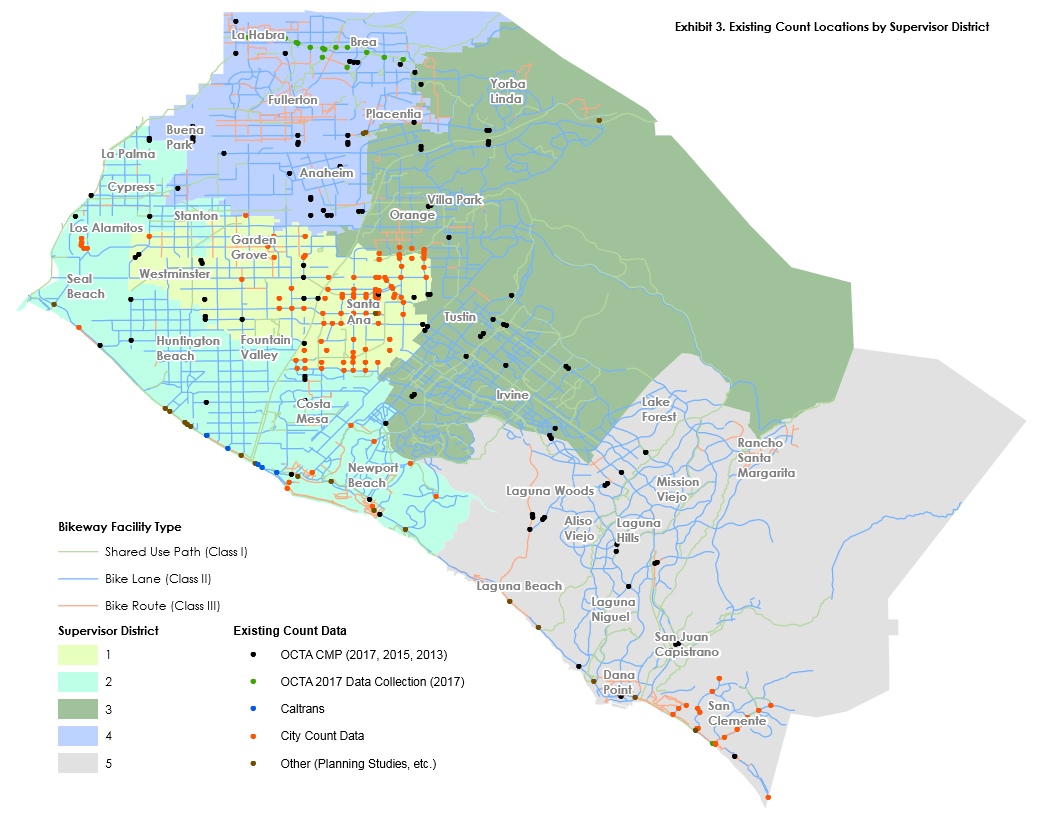 Count locations:
Concentrated 
Higher order roadways
Ramp locations
3
Post-Count Program
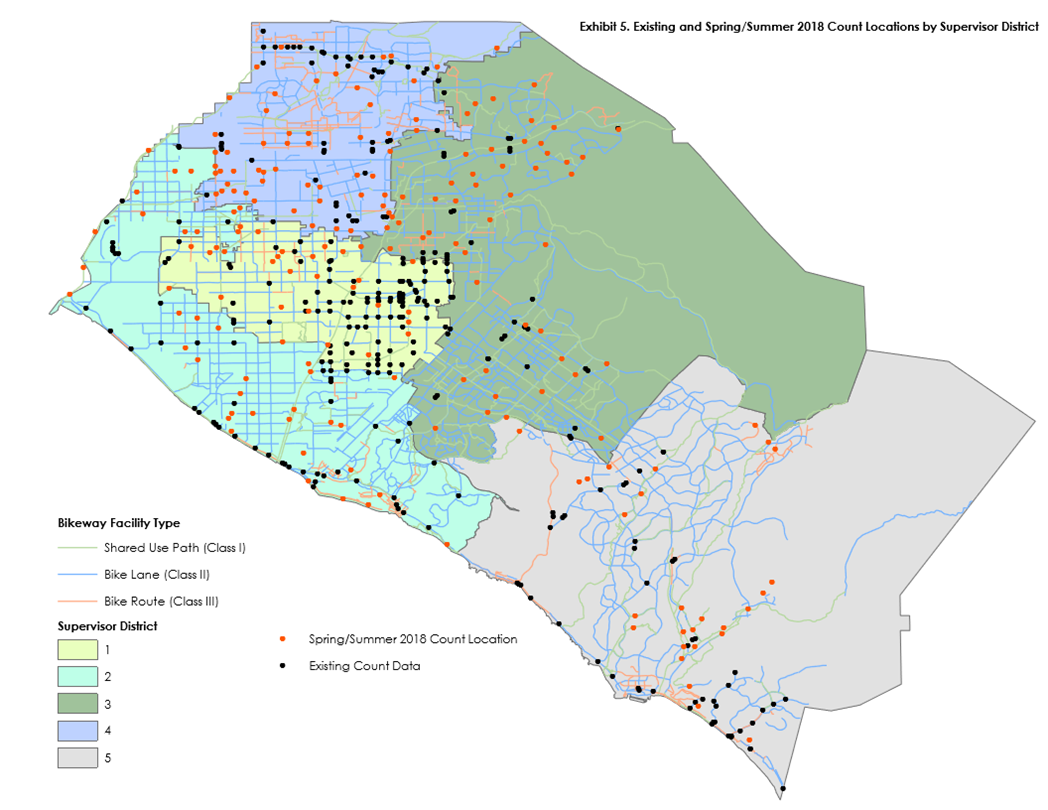 Count locations:
541 unique locations
Geographic spread
Varying facility types
4
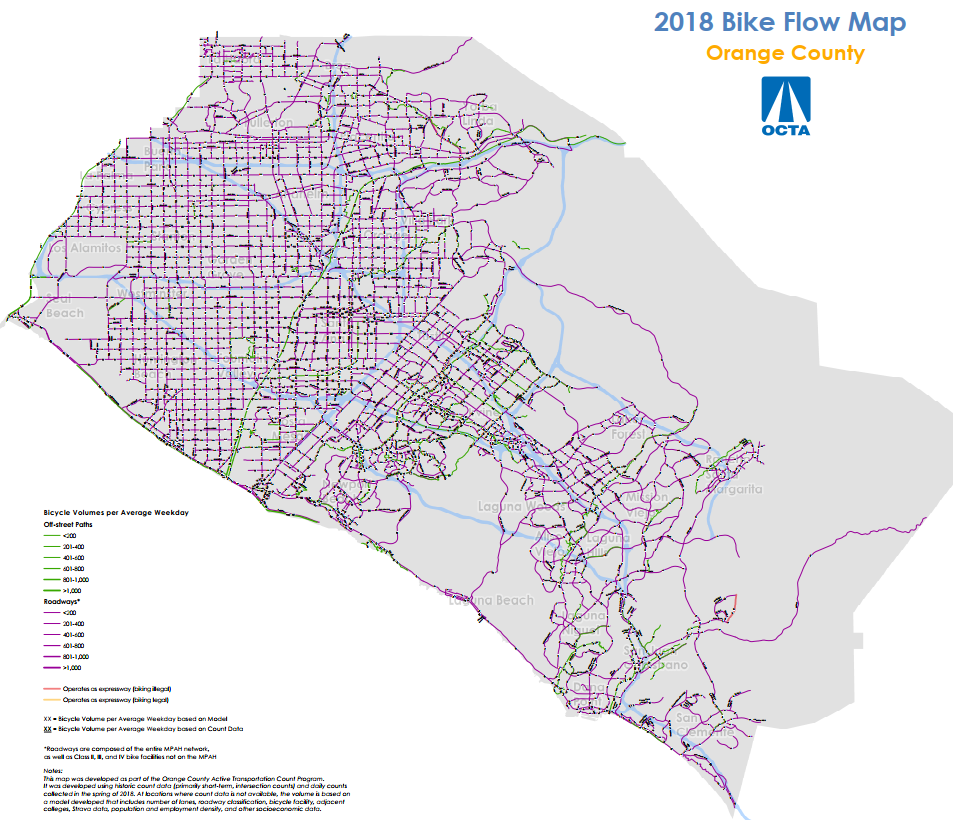 5
Recommendations - Program Elements
3. Specific Purpose Counts

Based on specific needs
Example: before-and-after counts
2. Cyclic Counts

Distributed across County
Collected periodically
Portable counter
1. Continuous Counts

Temporal trends
Based on travel patterns
Automatic counter
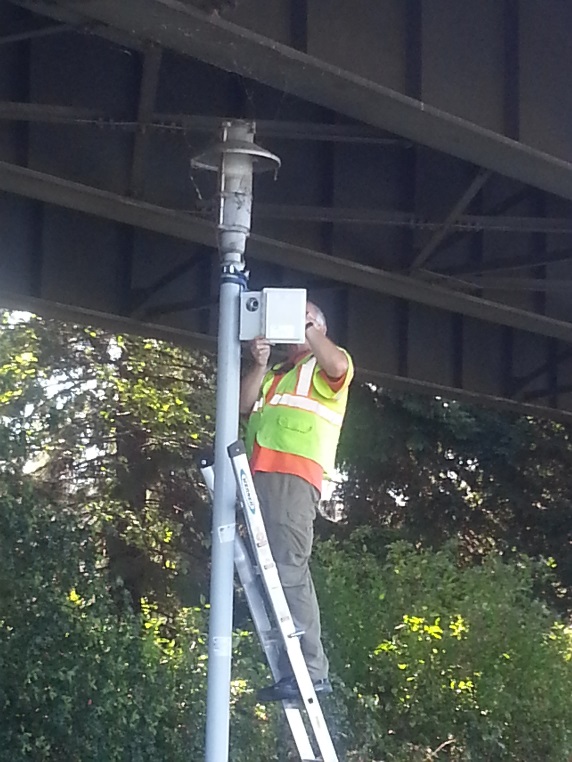 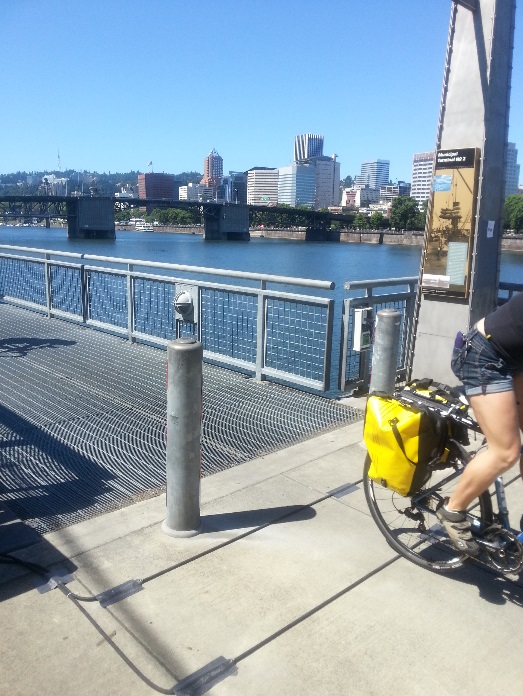 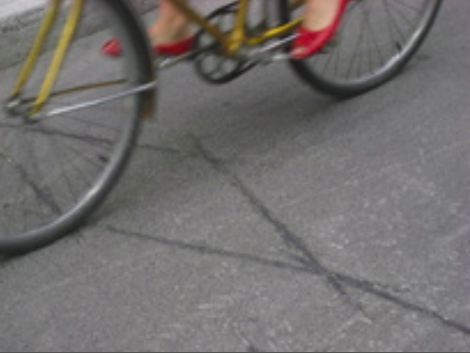 6
Recommendations – Agency Roles
7
7
Next Steps
Establish data management network
Begin programmatic data collection
Refine bike flow map
Guidance and coordination for cities
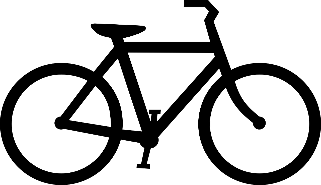 8
Contact Information
Sam Sharvini, Project Manager
(714) 560-5769
ssharvini@octa.net
9